Cr基遍歴強磁性化合物の磁気特性
2021年
遷移金属添加CrAlGeの磁気特性は弱遍歴電子磁性を​​示すことを明らかとした。
また、CrAlGeの磁化は、格子定数ではなく電子数と強く相関し、遍歴電子磁性はクーロン力の影響を強く受けることが明らかとなった。
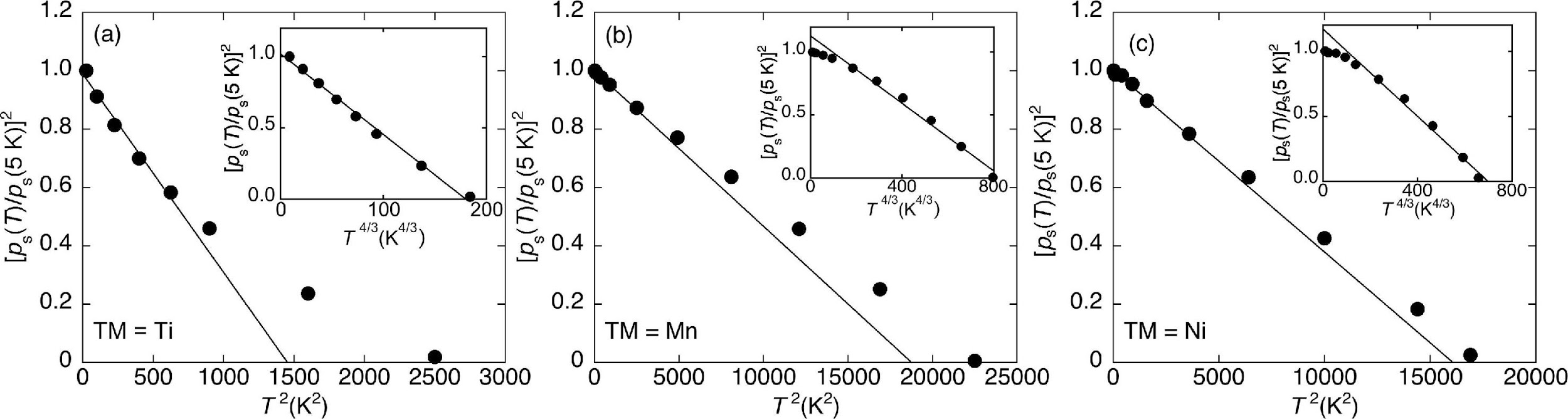 図　 Cr0.95 TM 0.05  AlGe 合金（TM = Ti（a）、Mn（b）、Ni（C））の磁気モーメント[ P S（T）/ P S（5 K）] 2 - T 2プロット。挿入図は、[ p s（T）/ p s（5 K）] 2 – T4 / 3プロットで実線は、最小二乗近似。
【論文】 J. Magn. Magn. Mater. 492 (2019) 165677
https://doi.org/10.1016/j.jmmm.2019.165677